Мультимедийное пособие «Наша Родина –Россия»
Выполнила 
воспитатель МБДОУ № 320
 Пономарева Ирина Дмитриевна
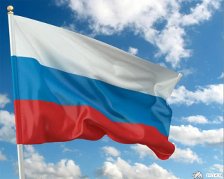 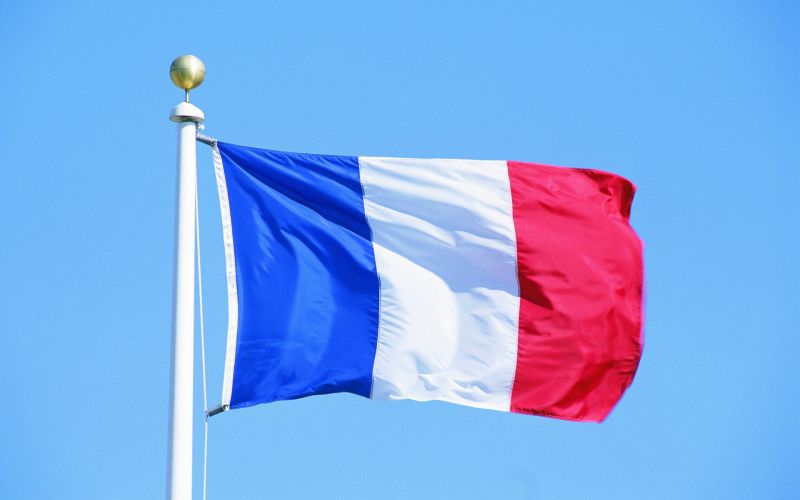 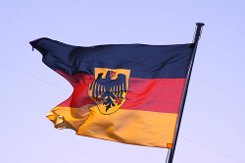 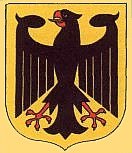 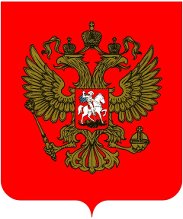 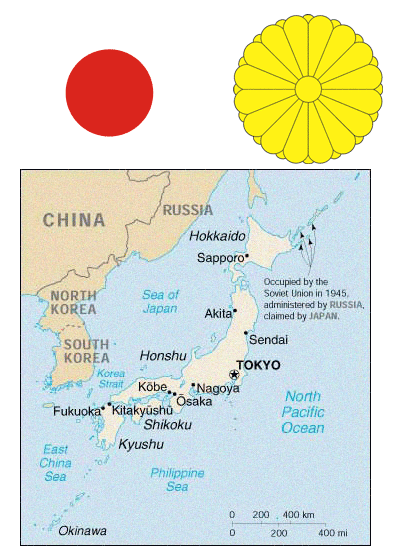 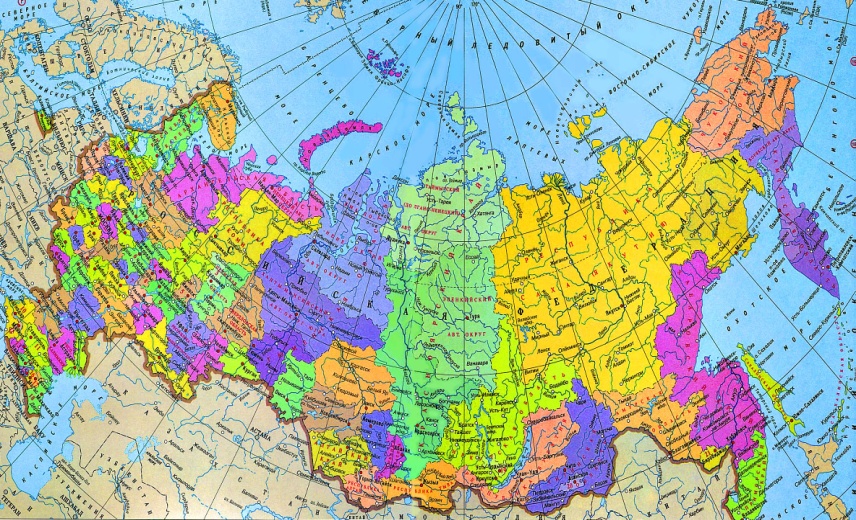 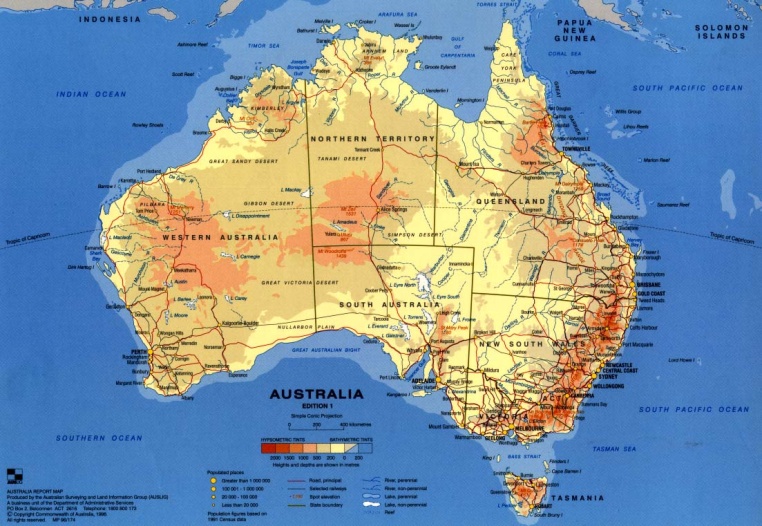 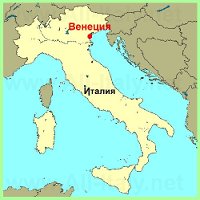 Токио
Москва
Париж
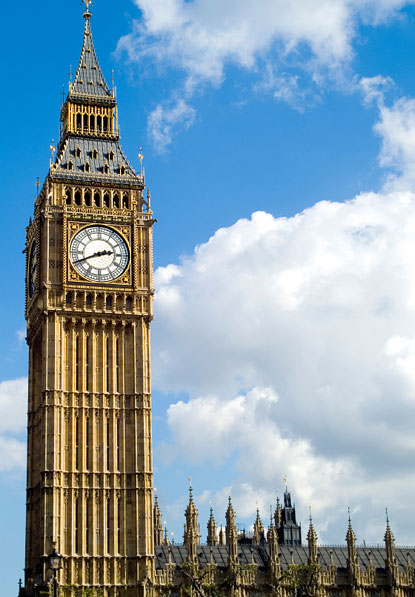 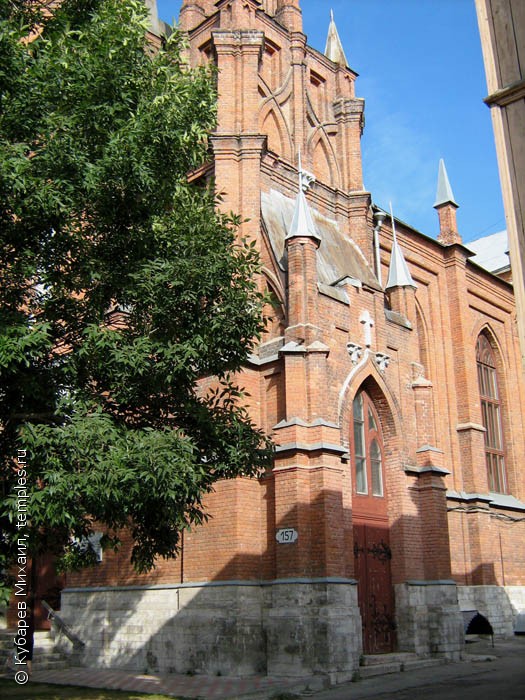 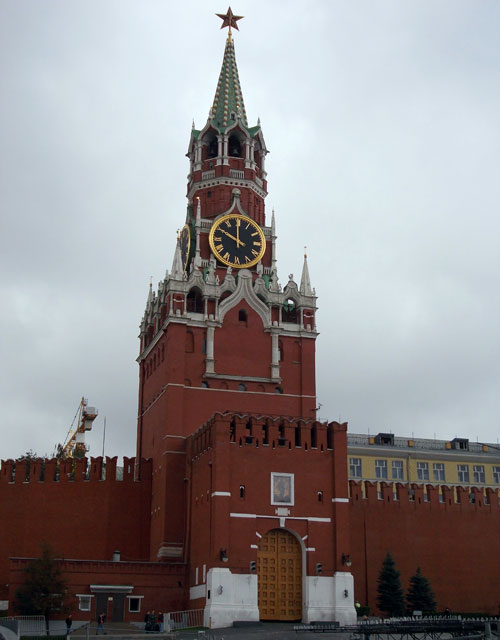 Молодец !